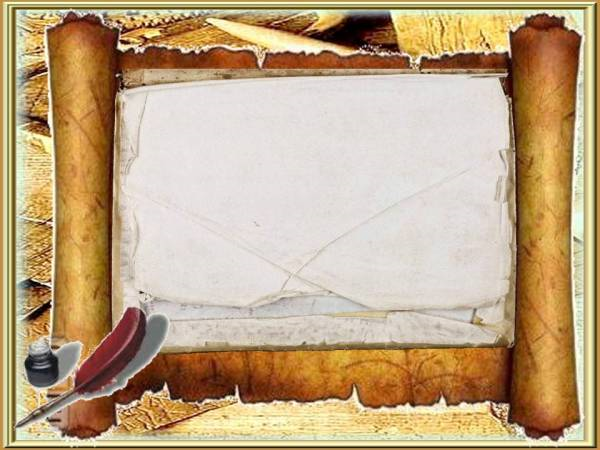 Зал  этнографии. Быт псковских крестьян конец 19 начало 20 веков
Каждая вещь, входящая в небольшой  круг крестьянского быта имела не только утилитарную ценность, но и эстетическую. Она была удобна в употреблении и радовала глаз лаконичностью форм, богатством декора.
Традиционная бытовая культура крестьян
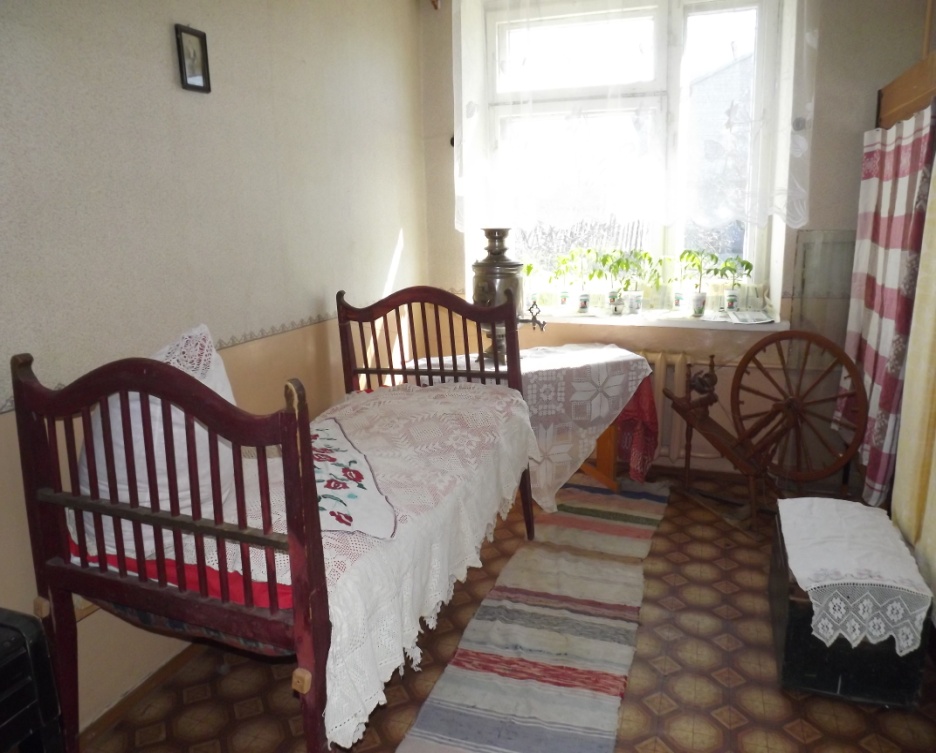 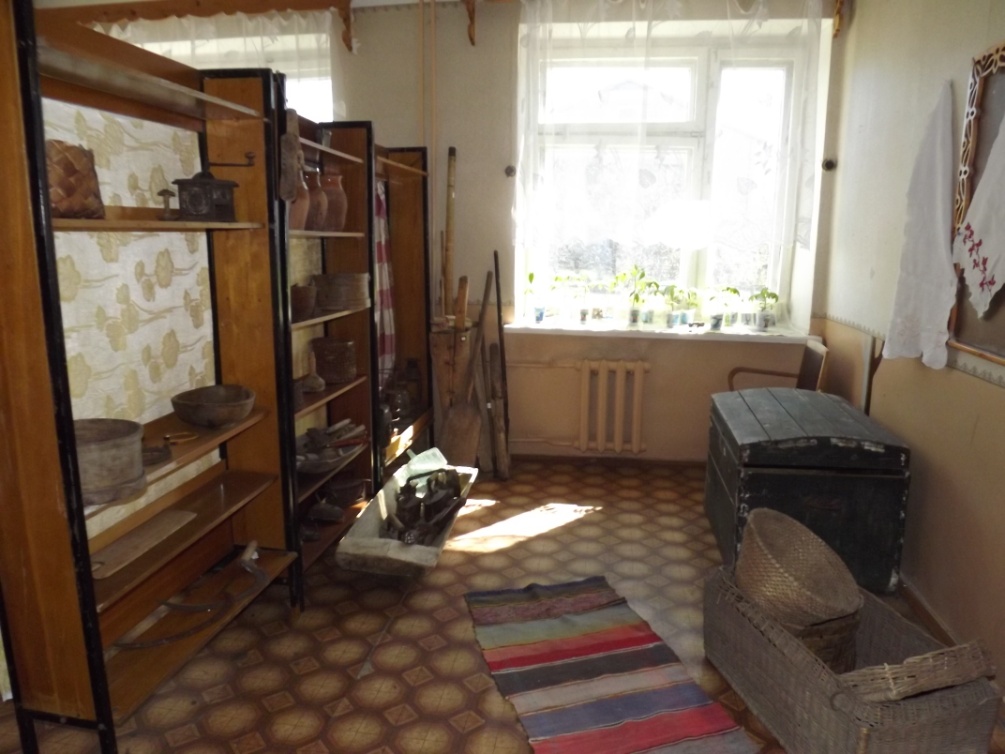 Фрагменты крестьянского жилища
Детали   интерьера
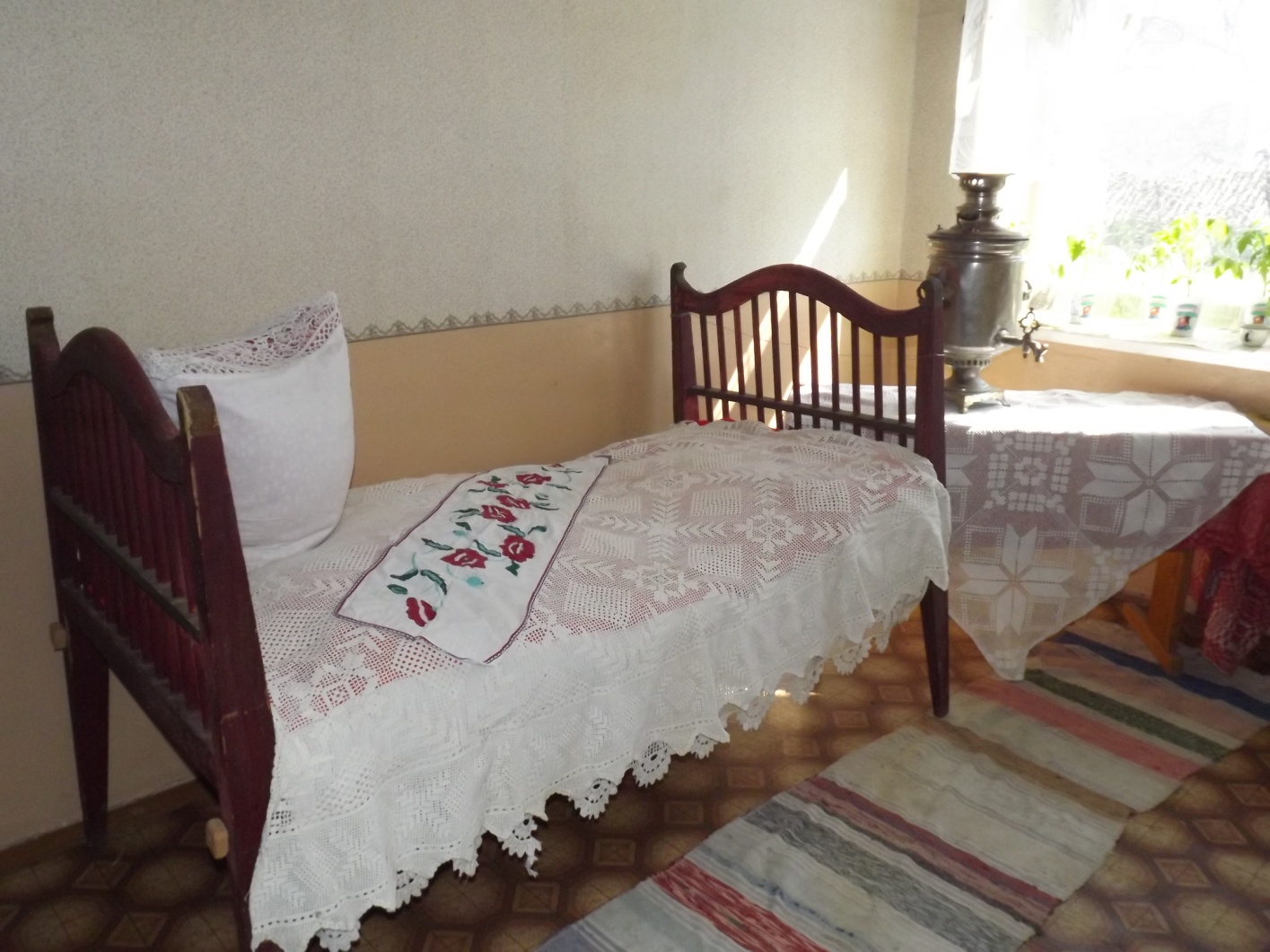 Деревянная кровать, с накидками, 
изготовленными своими руками
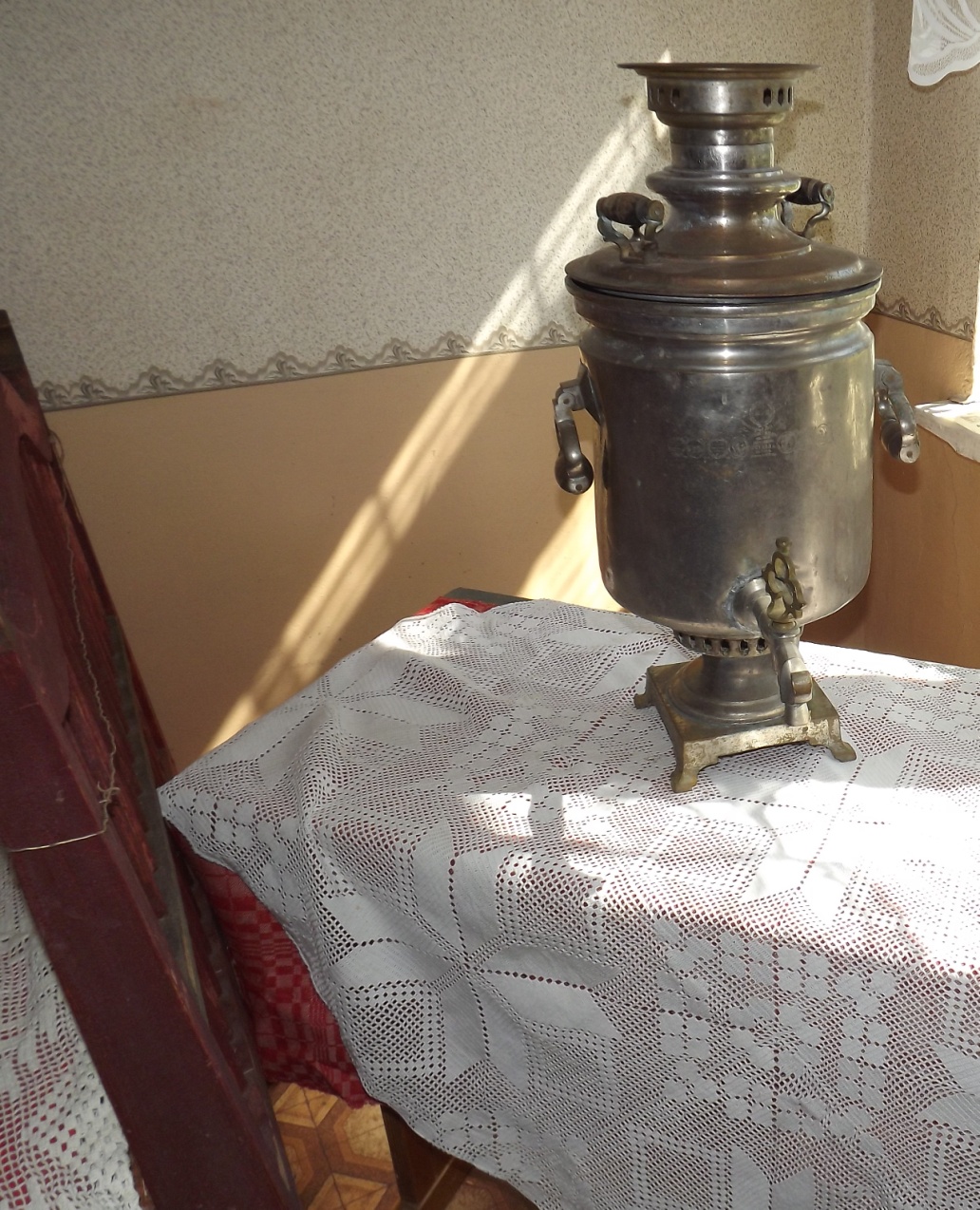 Самовар на столе,  покрытом вязанной скатертью
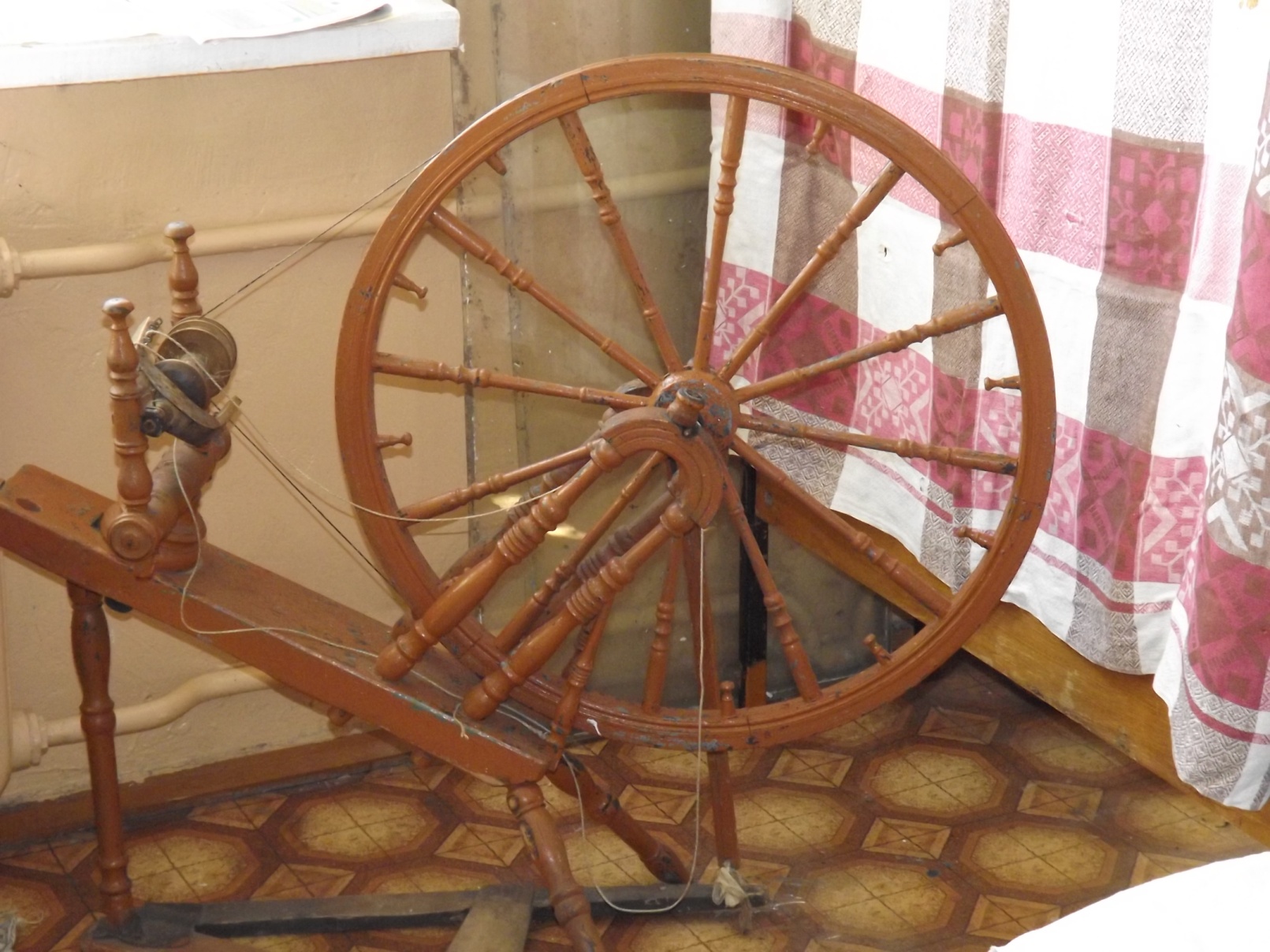 Прялка
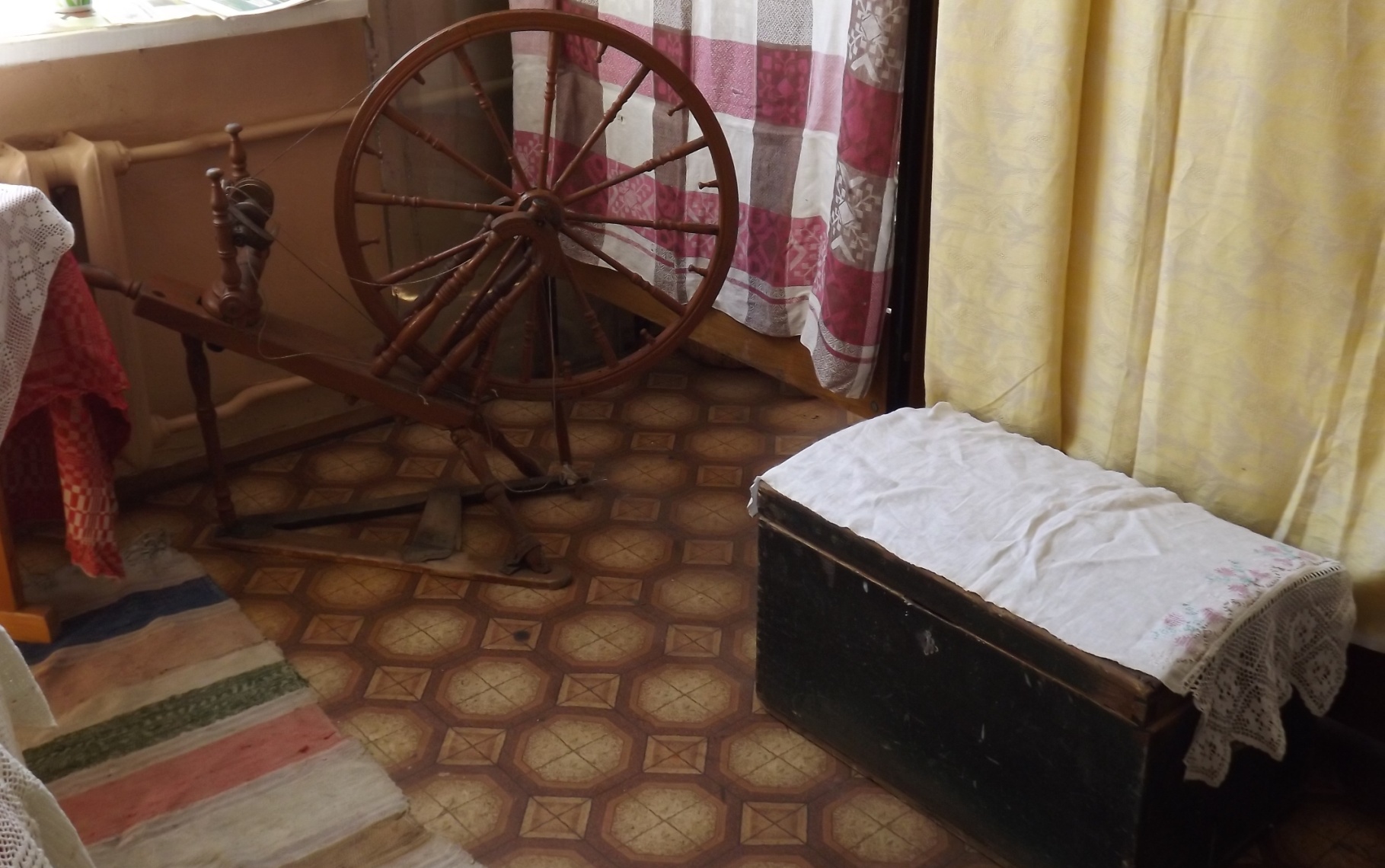 Сундук для хранения домотканых вещей
Домашняя утварь:
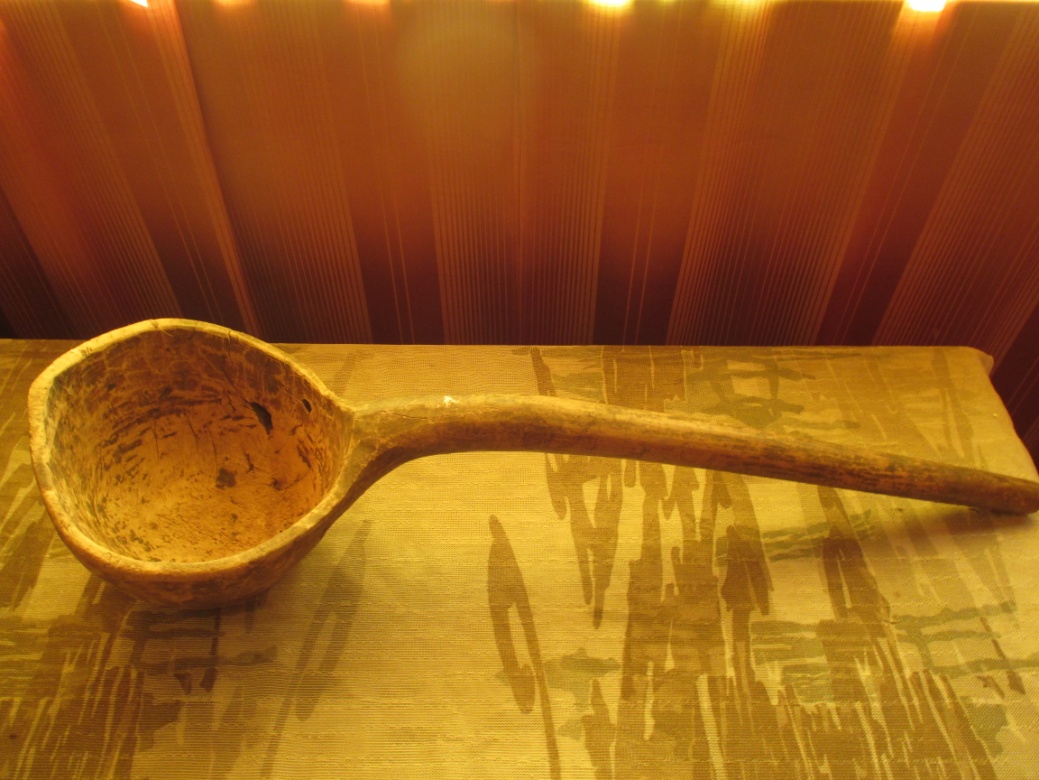 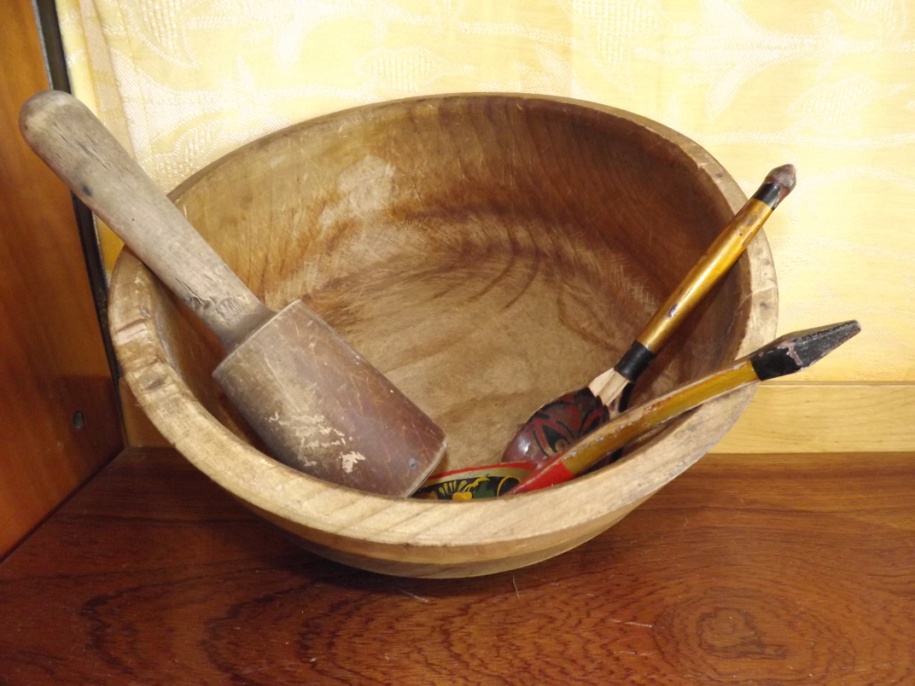 Посуда из дерева
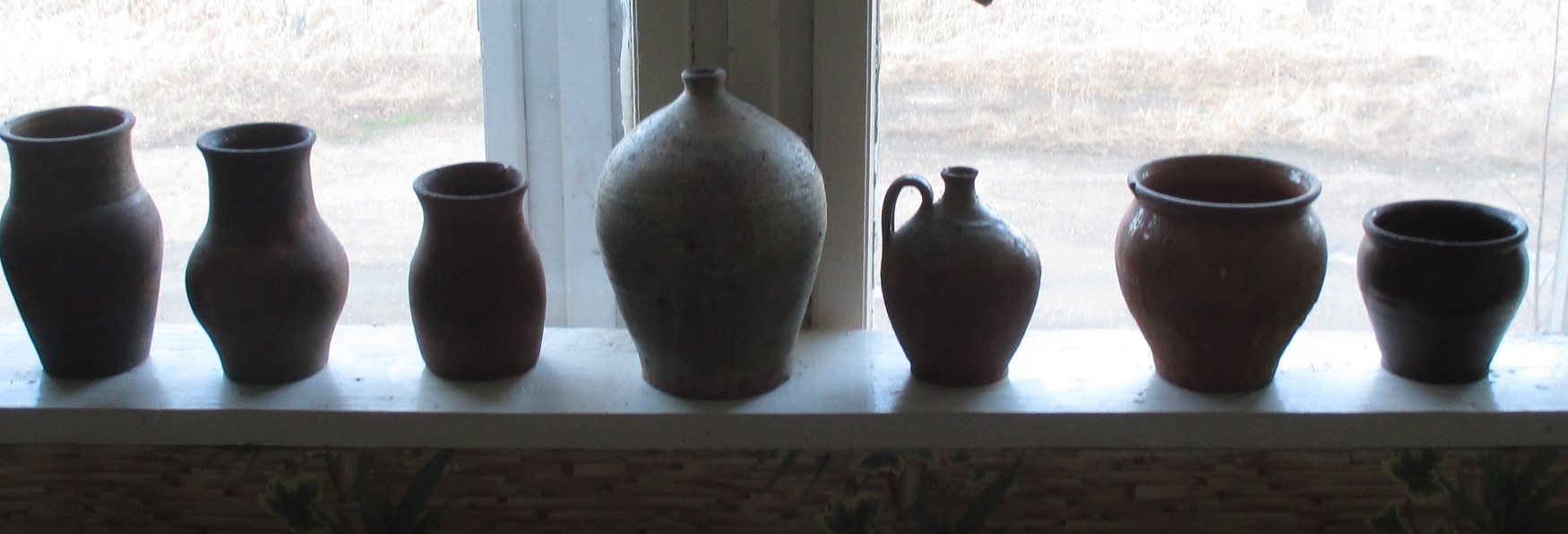 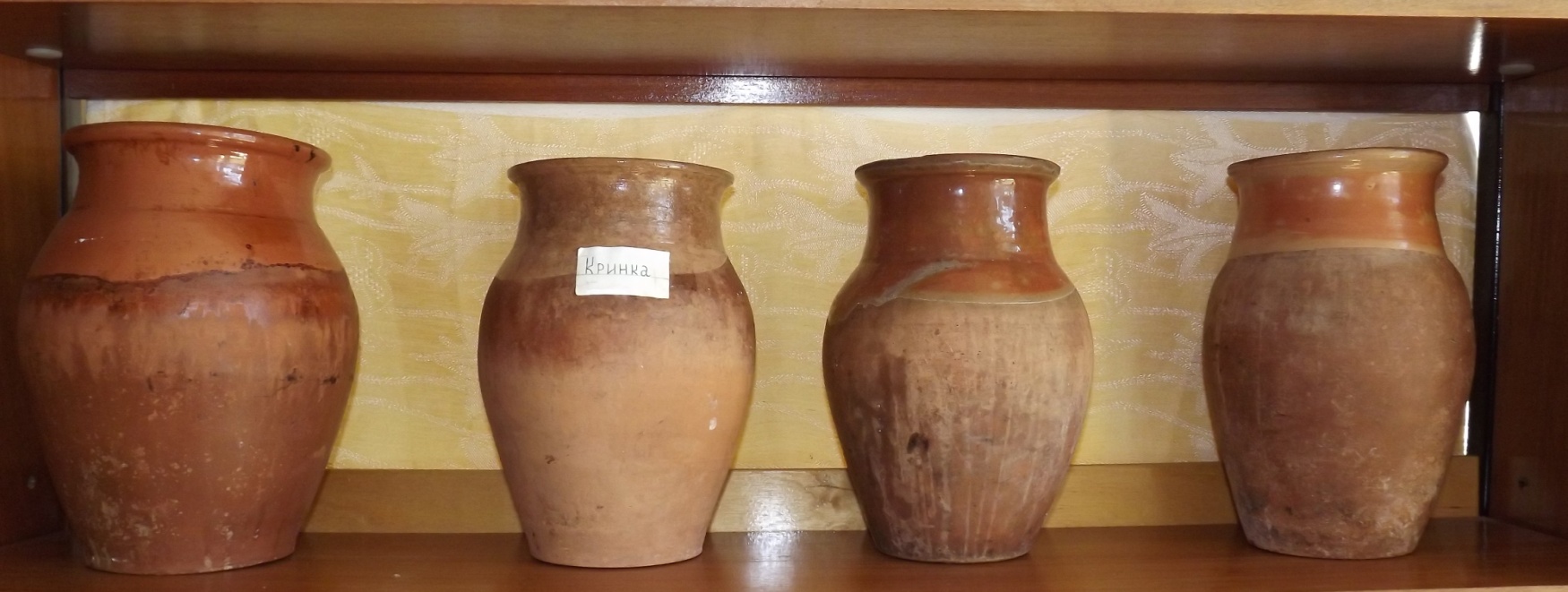 Посуда из керамики: глиняные горшки, кубышки для растительного масла, кринки, кувшины, горлачи, коргачи  для пива и воды
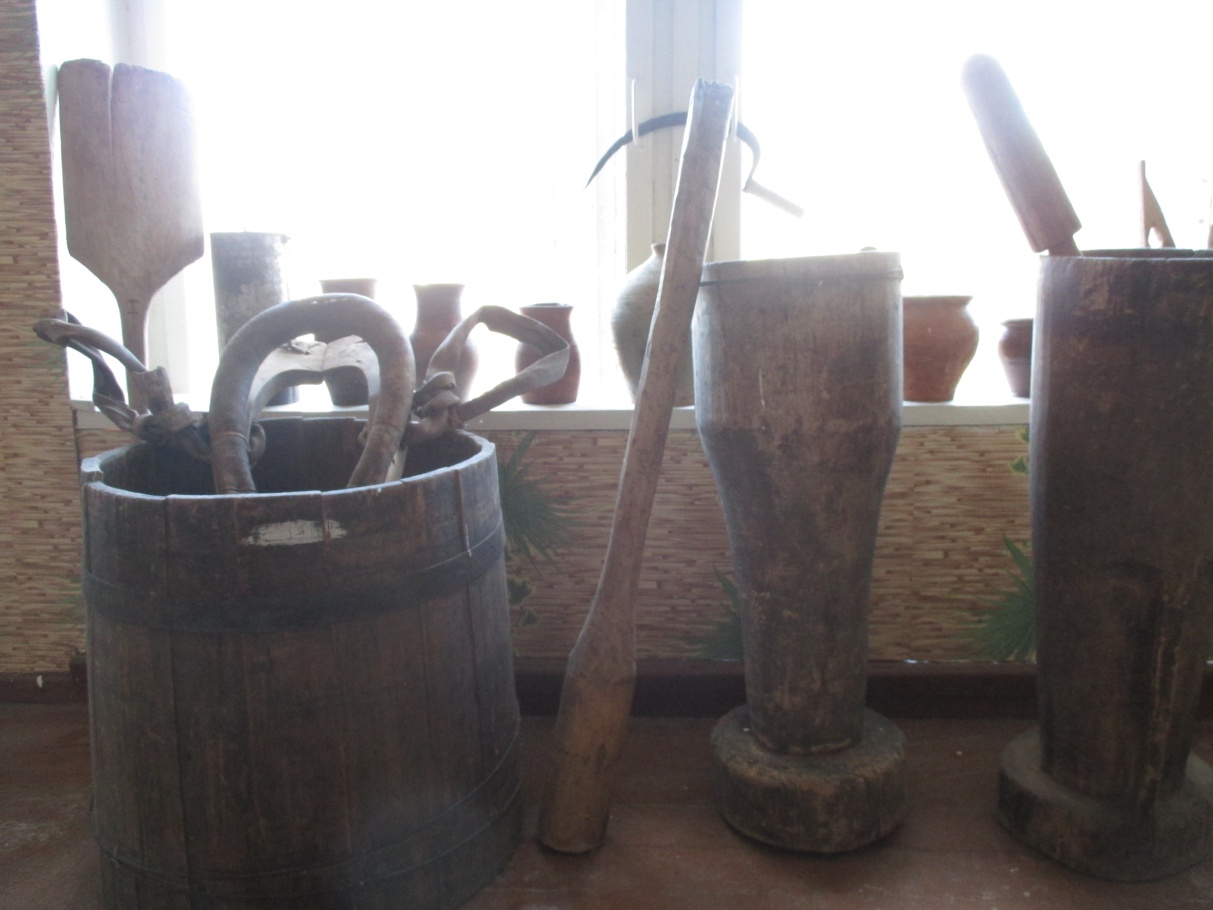 Утварь для домашнего обихода
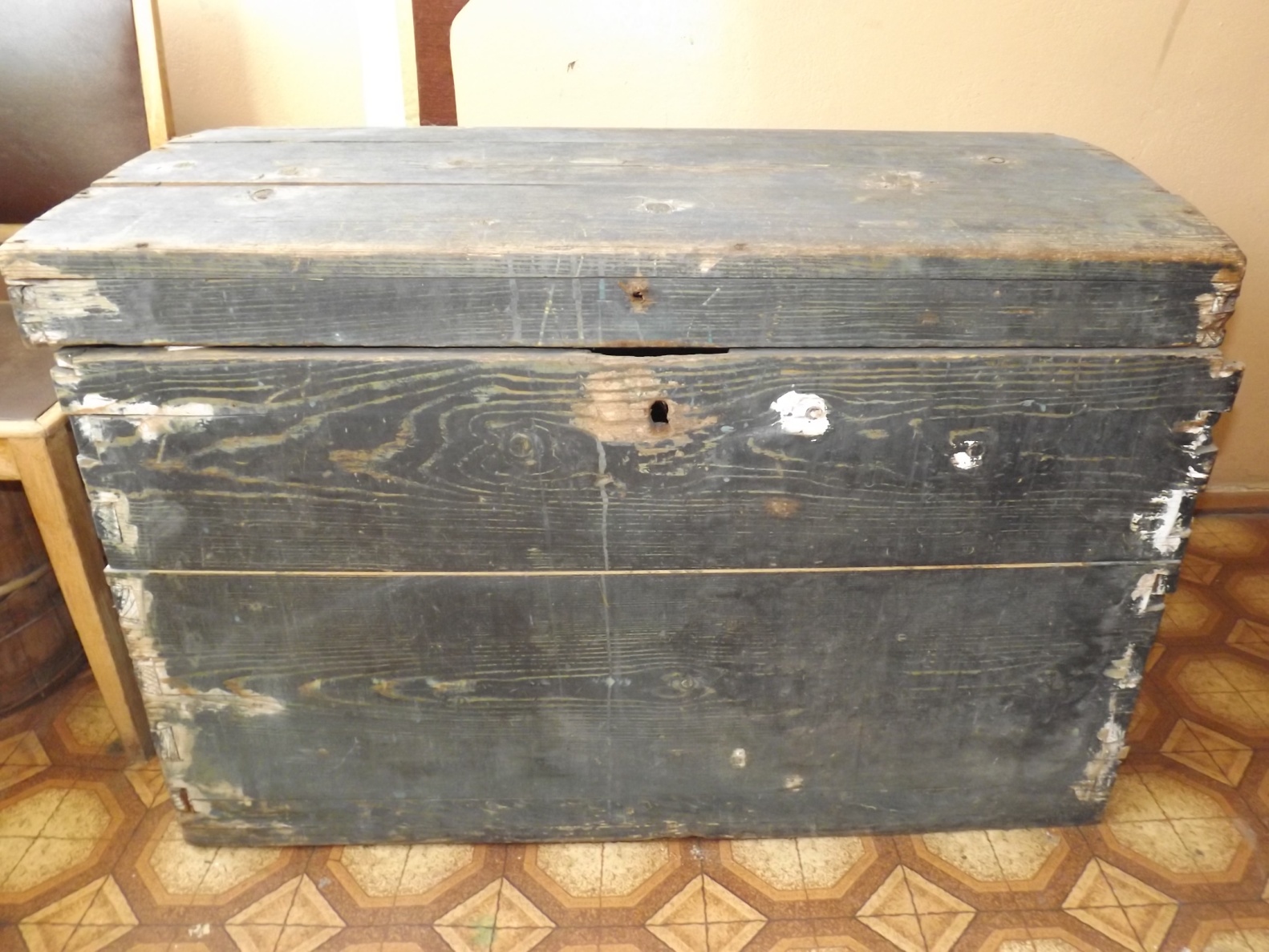 Ларец для хранения муки
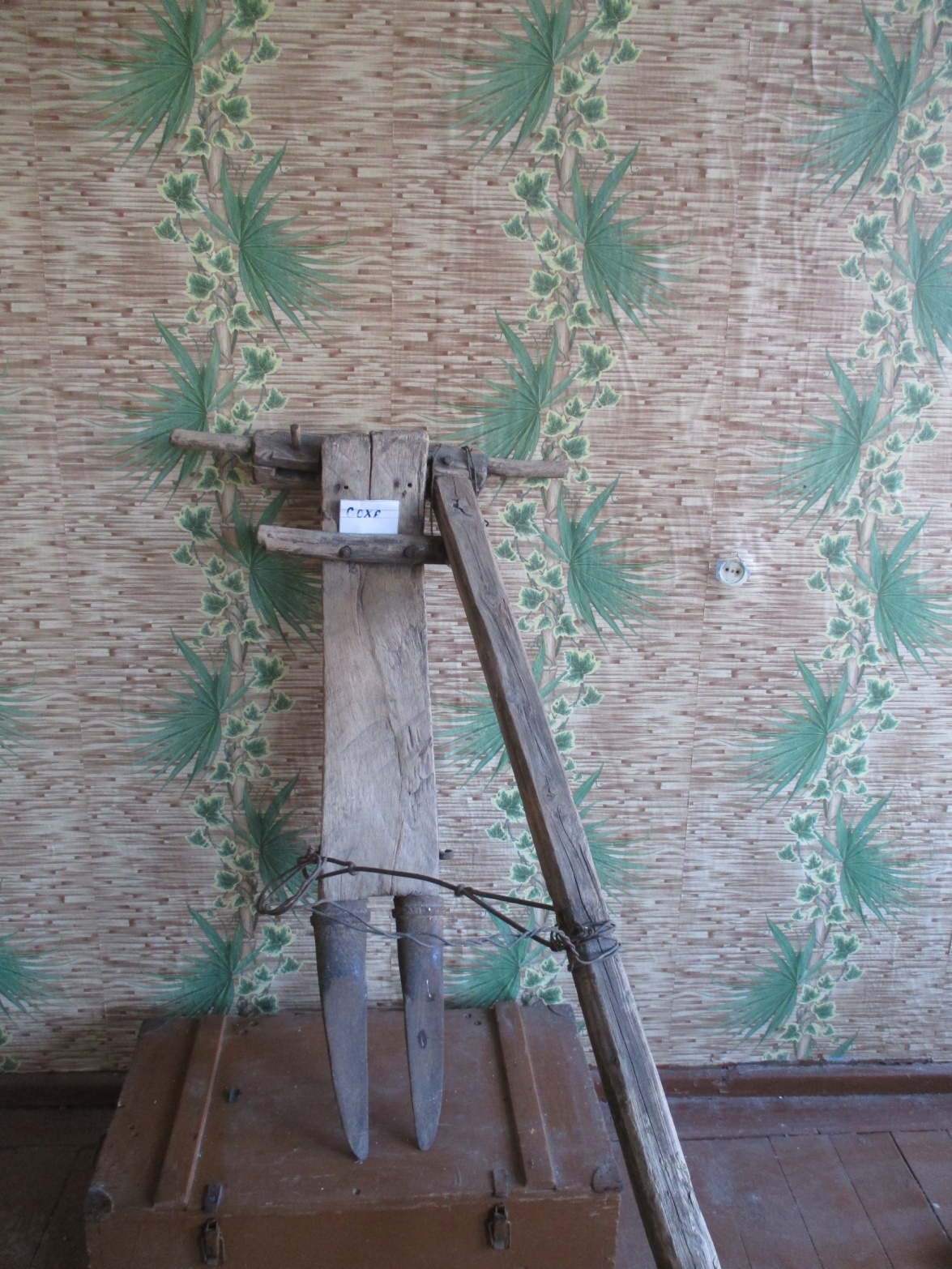 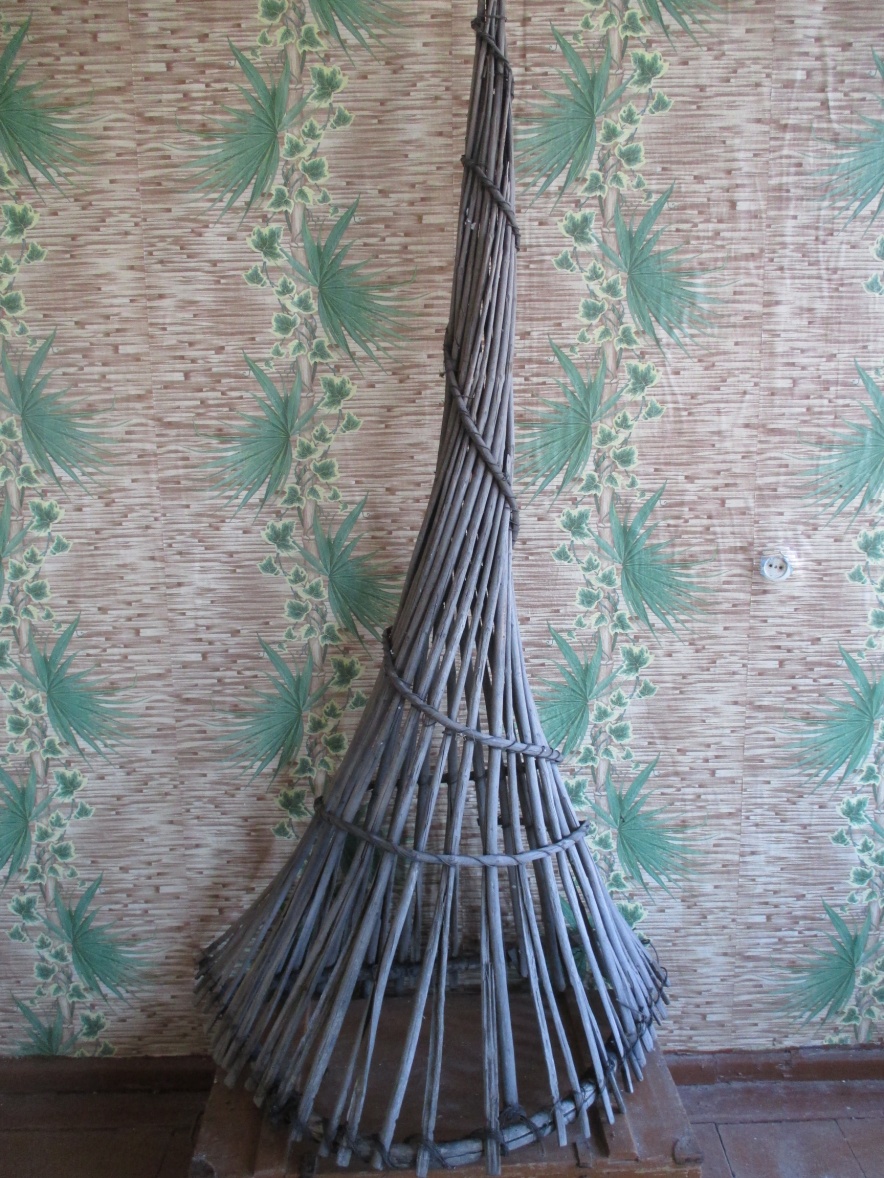 Орудие труда: соха  и  приспособление для рыбной ловли
Народные промыслы:
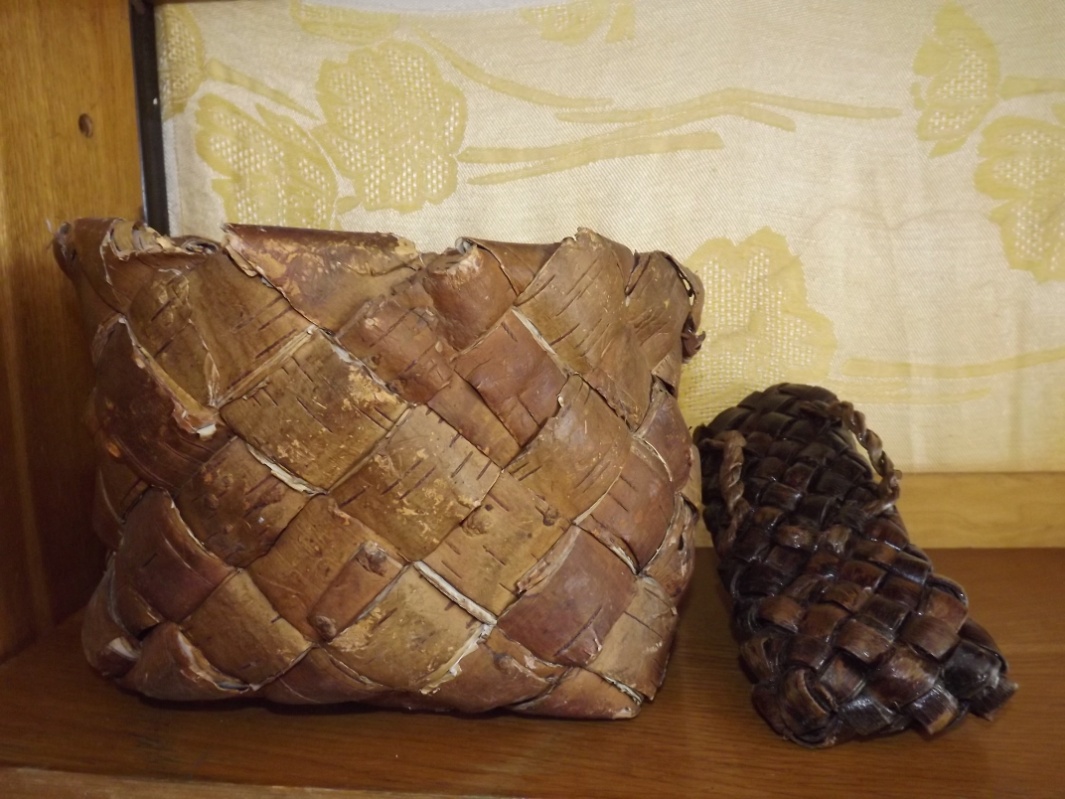 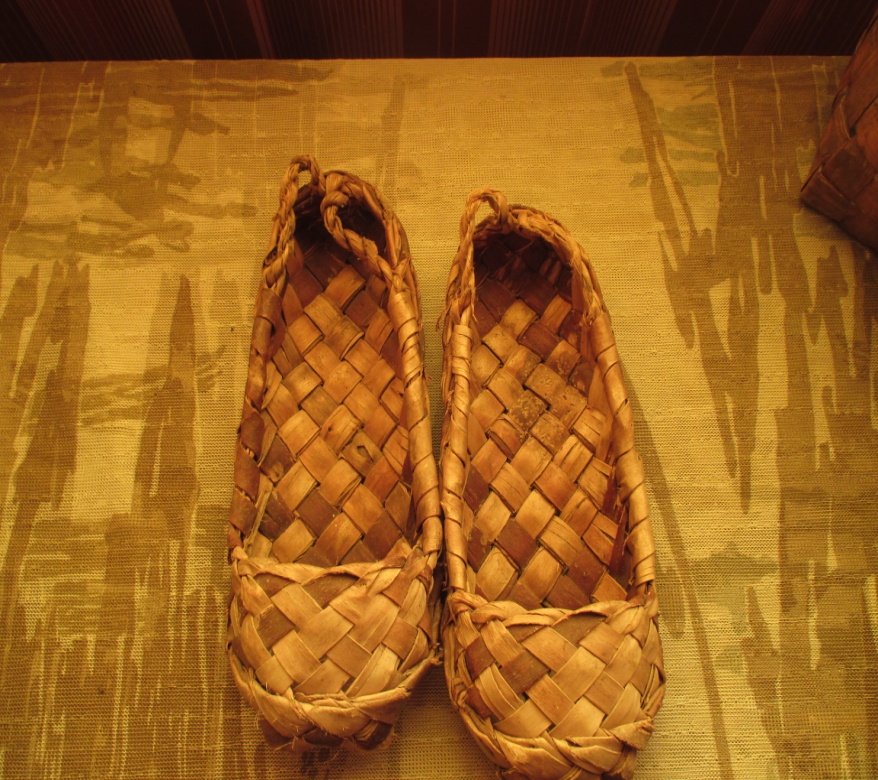 Изделия из бересты: туесок, кошелка, лапти
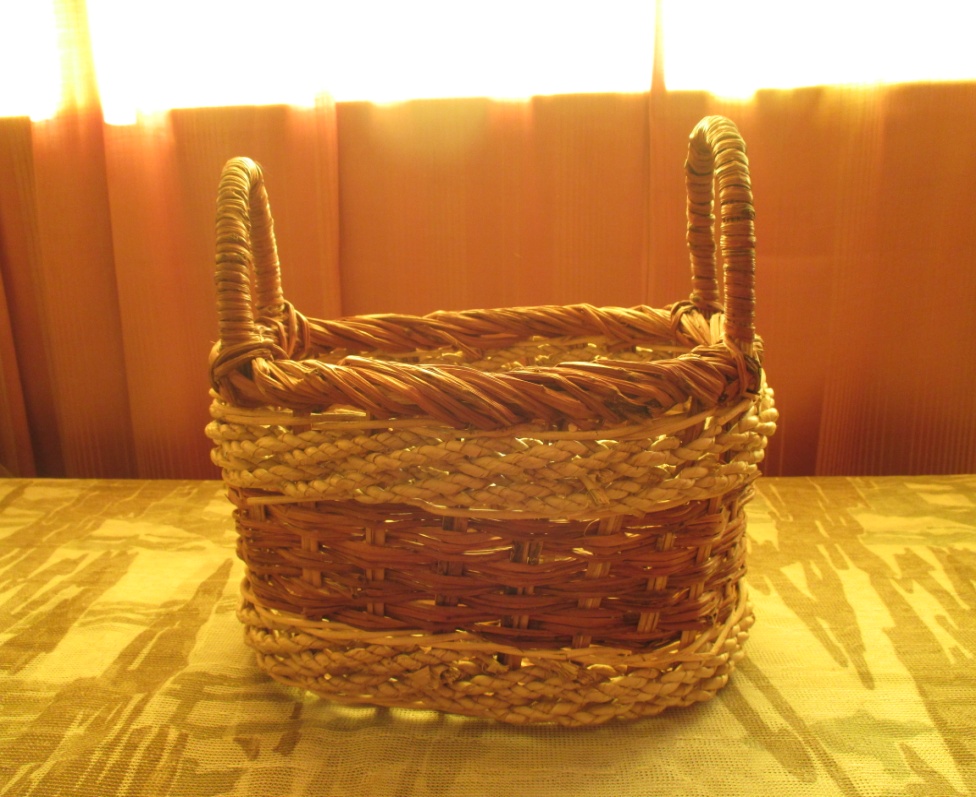 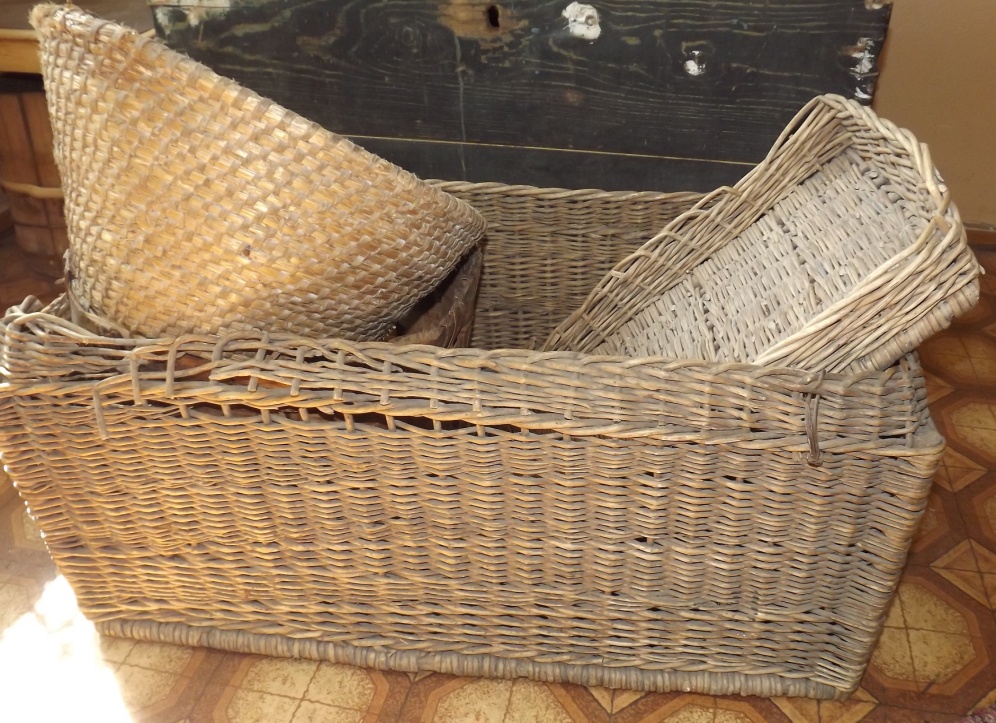 Плетенные изделия из лозы
Женское ремесло. Вышивка. Ею украшались полотенца, скатерти, занавески, она использовалась для отделки народного костюма при отделке  которого ярко проявлялись вкус и  фантазия  мастериц.
Символика и семантика вышивки псковских крестьянок
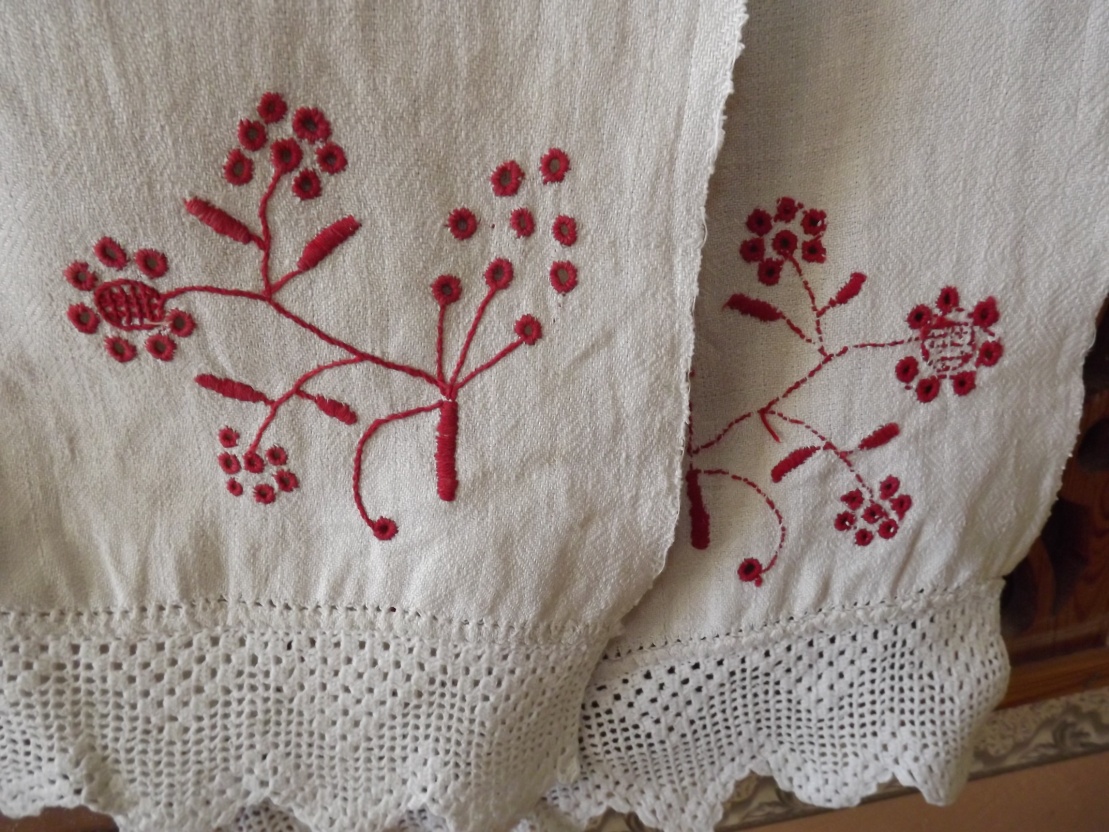 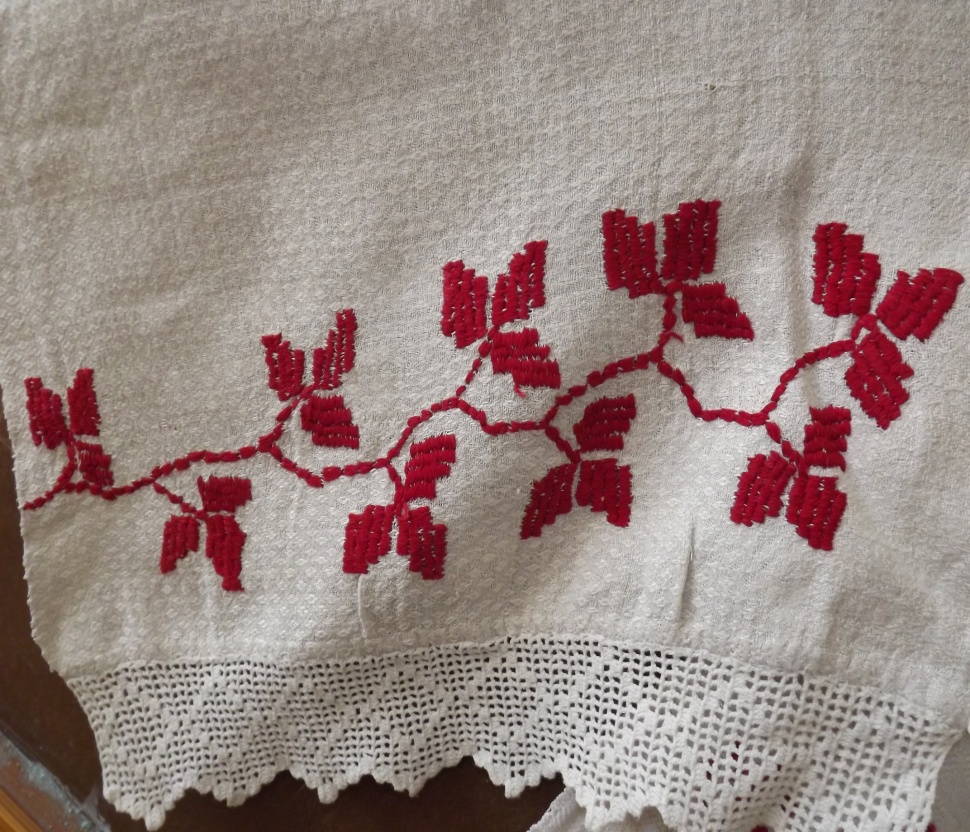 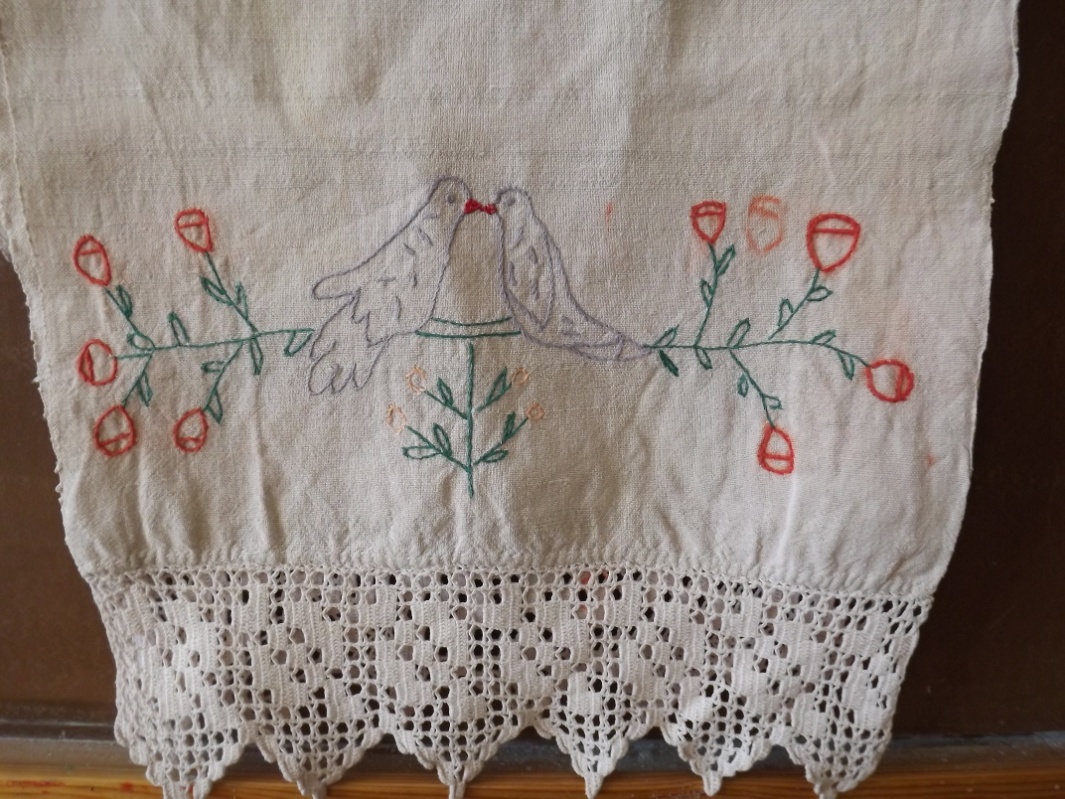 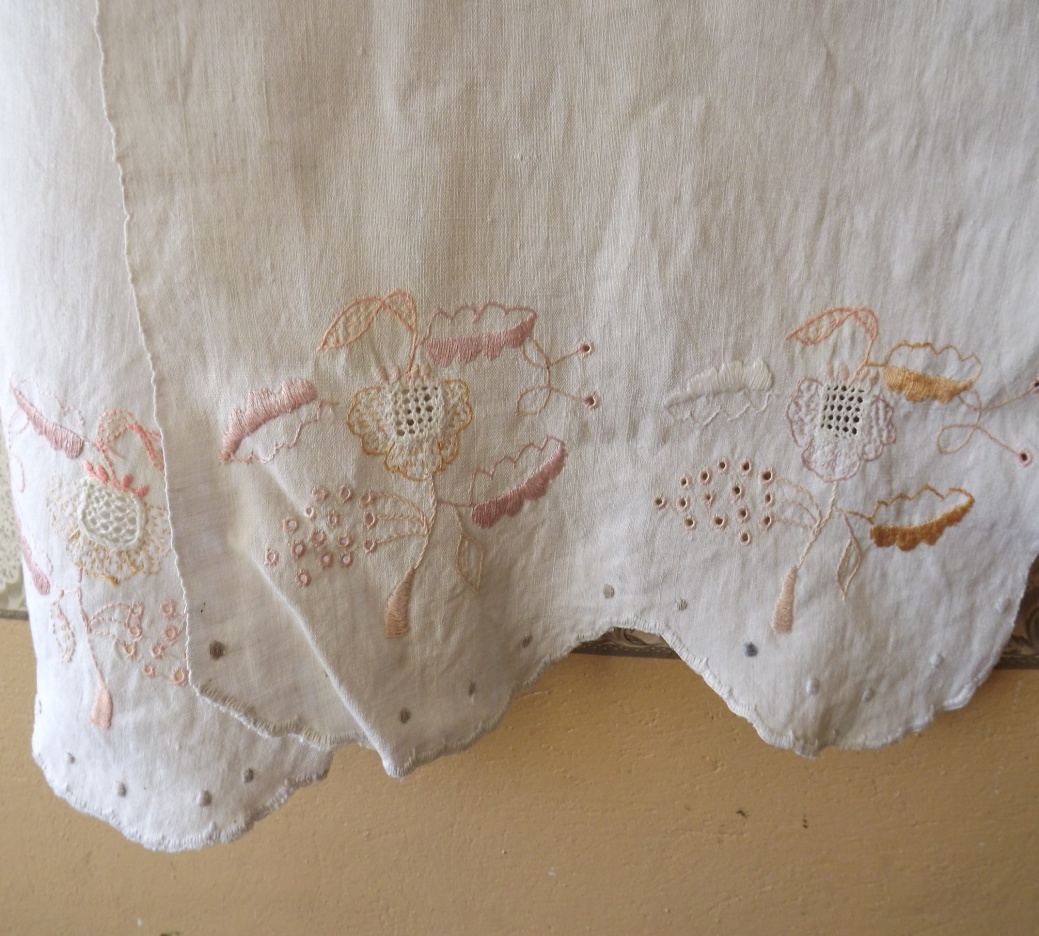 В начале 20 века  в бытовую культуру псковских крестьян стали вкрапляться элементы городского быта
Уголок городского быта
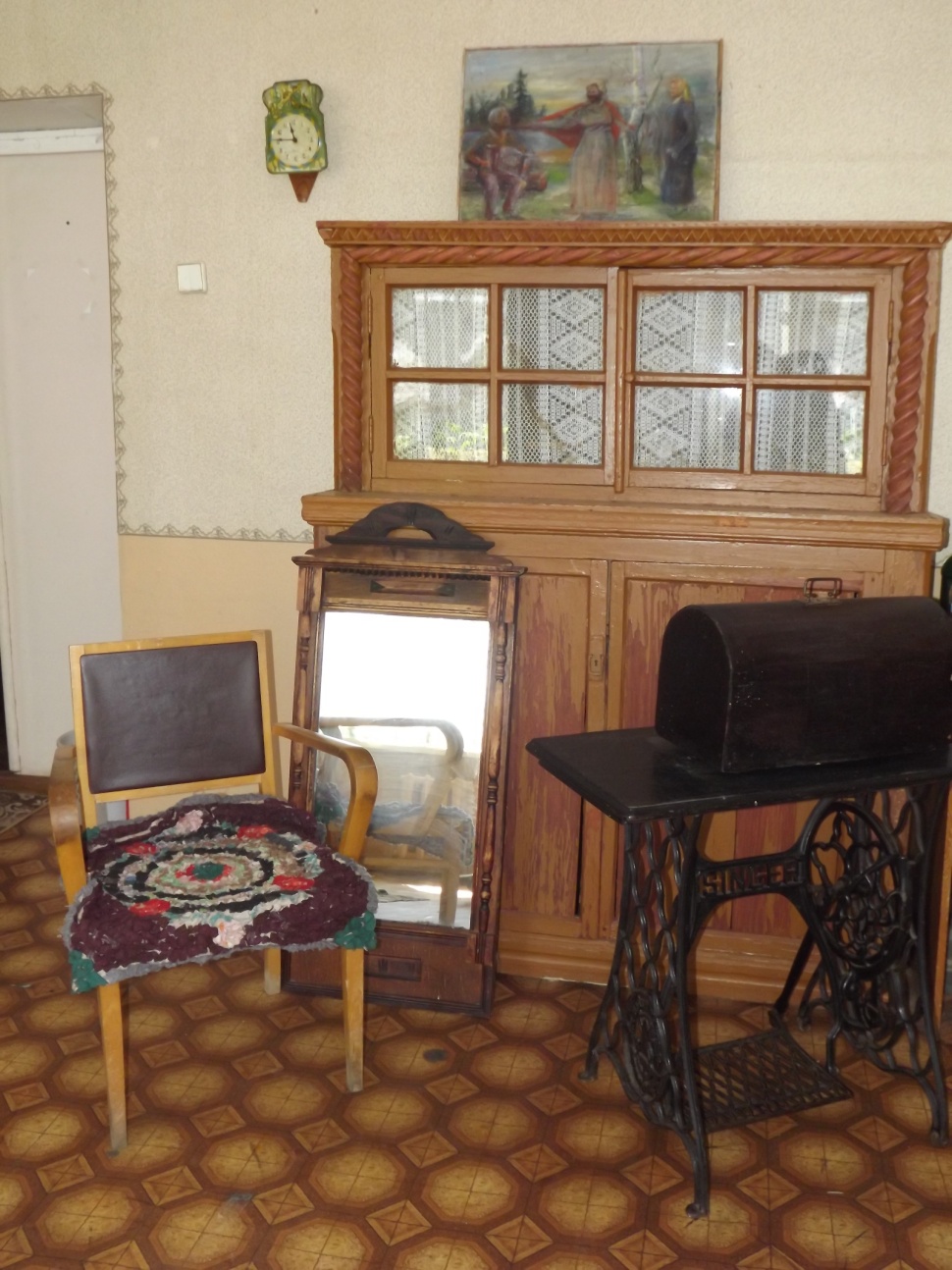 Без прошлого нет настоящего, без настоящего – будущего. Сохранению  для нынешнего поколения истории предков  и служит  зал этнографии